Технологический проектна тему: малая пластика
Выполнила Гайнутдинова Лилия
Ученица 9б класса
Проверила Скорликова М.П.
Караганда 2009
Цель:создать замок из глины.
Задачи:
Расширить знания об истории глины
Слепить замок, учитывая объем аквариума
Украсить аквариум
Представить свой проект
Эскиз.
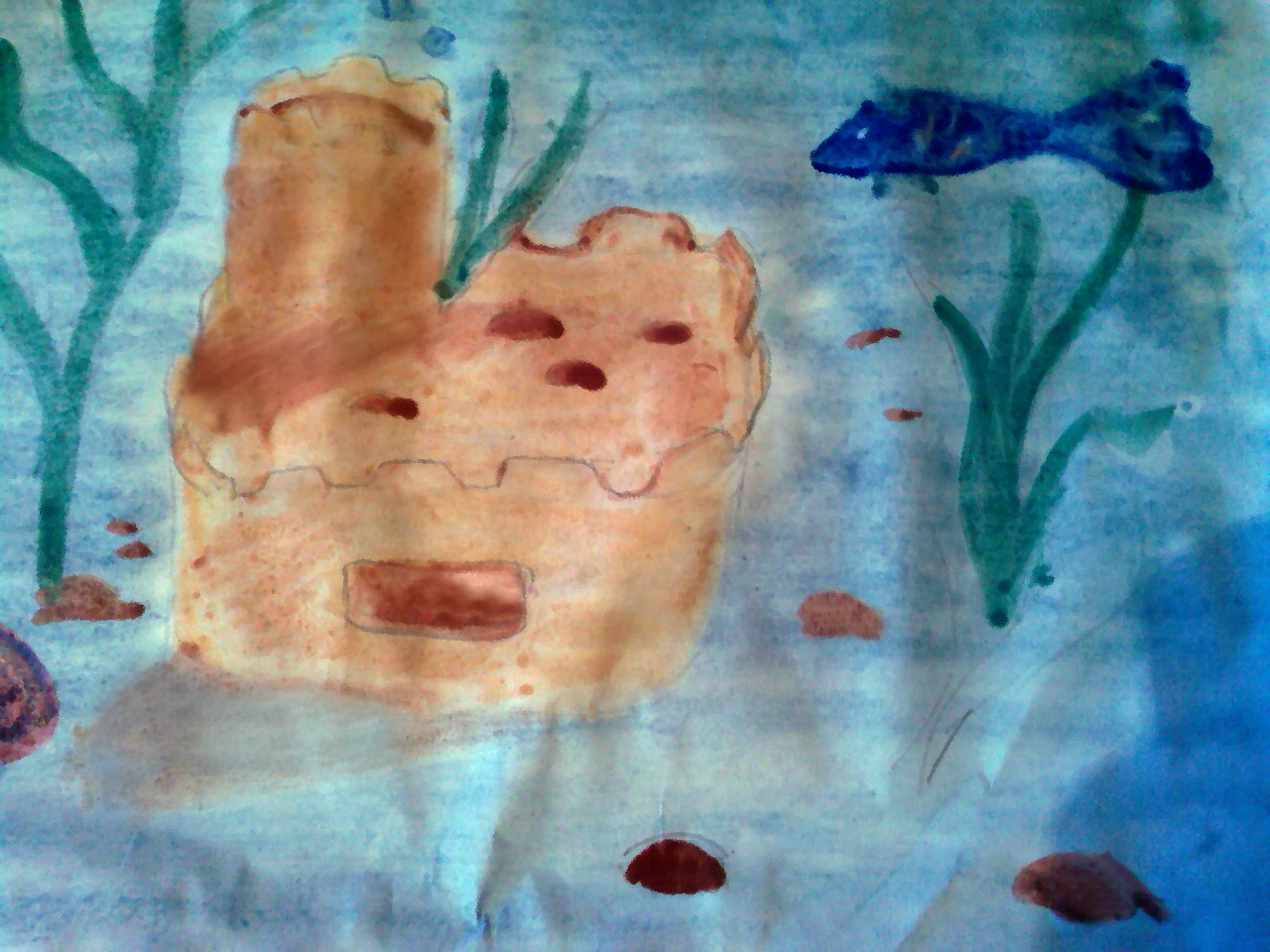 Материалы. 
Глина, нож для резки глины, ткань для рук, ткань для глины, форма для замка, стакан с водой, краски(гуашь), кисточки.
Сообщение по теме.
 Глина сопутствует человеческой цивилизации от самого зарождения  и по сегодняшний день. Умение изготавливать изделия из неё ценились во все времена. Когда-то это было жизненно необходимо, а теперь изделия гончаров и художников-керамистов  доставляют людям эстетическое наслаждение.
Керамические изделия – самые распространённые находки археологов, ведь, в отличие от дерева,  глина не горит, не окисляется, подобно металлам. Многочисленные предметы дошли до нас в первозданном виде: посуда,  светильники, детские игрушки, культовые статуэтки, литейные формы,    рыболовные грузила, катушки для ниток, пряслица для веретён, бусы, пуговицы и др.
Сильно спрессованная глина не пропускает воду, поэтому из неё делали не только стены, но и полы с крышами.  Чтобы повысить прочность глинобитного пола,  его время от времени поливали водой.
По археологическим данным, производство керамики ведёт начало с древних времён.
Около 5000 г. до н. э. люди уже обжигали посуду для хозяйственных нужд: приготовления и хранения пищи, ношения и хранения воды. Вначале её делали из плетёных корзин, обмазанных глиной. 
Прутья давали прочность, а глина не пропускала воду. При попытке приготовить в такой посуде пищу на костре прутья сгорали, но прочность оставалась и даже возрастала.
Издавна керамические изделия мастера стремились украсить: наносили рисунки острым предметом, штампиками, делали накладки.
С развитием ремесла появился первый механизм для изготовления изделий из глины – гончарный круг. Сначала он был ручной, затем ножной.
Для обжига глины использовался костёр, затем – печь, позже – горн.
По мере развития гончарного дела появляются новые виды керамики: фаянс, фарфор, майолика и др.
В наше время утрачены многие секреты древних мастеров.  Например, современные керамисты не смогли разгадать тайну глазури, покрывающей две большие вазы, обнаруженные при раскопках китайскими археологами.
Когда в них налили воду, глазурь тут же потемнела и изменила цвет, стоило вылить воду – сосуды вновь приобрели первоначальную белизну.
Мало кому известно, что жители севера – чукчи и коряки -  употребляют глину в пищу. Конечно,  не всякую глину, а белую, называемую северянами  «земляным жиром». Едят её с оленьим молоком или добавляют в мясной бульон.
В Древней Японии  красавицы тех времён с помощью глины укладывали себе волосы, возводя на голове сложнейшие сооружения – тогда были в моде именно такие причёски.   Используя  тот же материал (местные сорта красной глины) они окрашивали свои волосы.
Глина может использоваться также и в медицине в качестве лекарства, и в косметологии как очищающая маска.
У глины есть ещё множество других полезных свойств.
Выполнение проекта.
Подготовить глину для лепки
Формы для замка обвернуть пакетом
Аккуратно обклеить форму для замка глиной
Приклеить к замку дополнительные детали (бордюр, украшения)
Прорезать отверстия(окошки, двери)
Подождать пока замок хорошо просохнет
Аккуратно вынуть форму, затем снять пакет
Обжечь
Раскрасить
Список литературы
Интернет.
www.google.kz    (лепка из глины)